Бишкек шаарындагы У.Абдукаимов атындагы №8орто мектеби.
Физика сабагы.
 8-класс.
 Даярдаган: Алмазбек кызы Жылдыз
Саламатсыңарбы урматтуу менин сүйүктүү окуучуларым! Кутмандуу күнүңөр менен!
Силерге көңүлдүү жана ачык маанай каалап, бүгүнкү сабагыбызды баштайбыз.
Баарыңарга ийгилик жана талыкпаган эмгек каалайм.
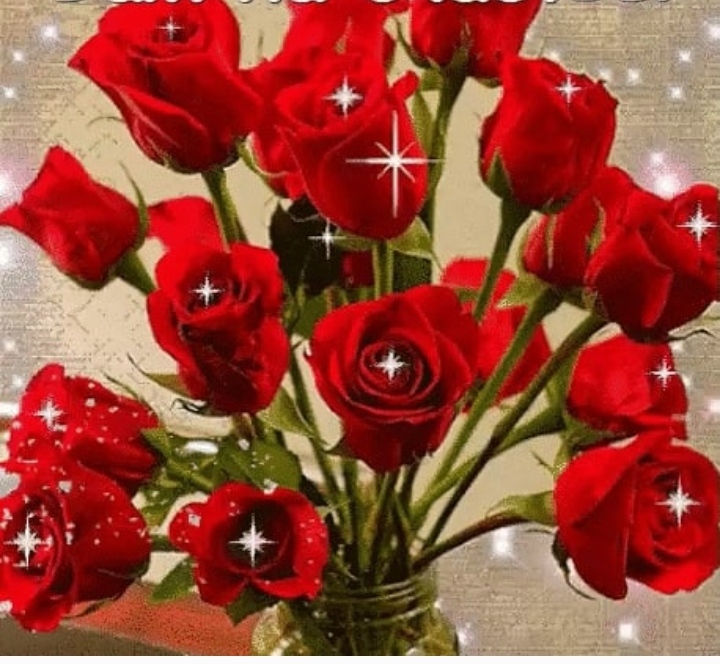 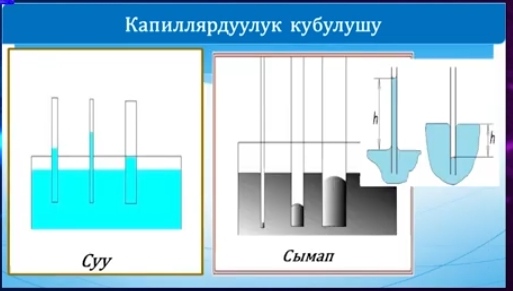 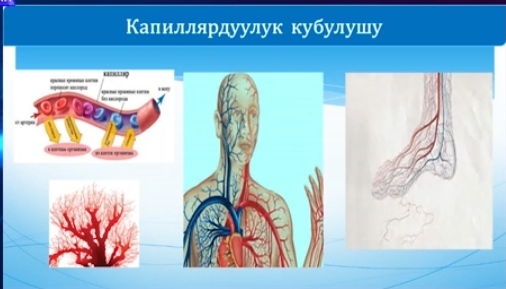 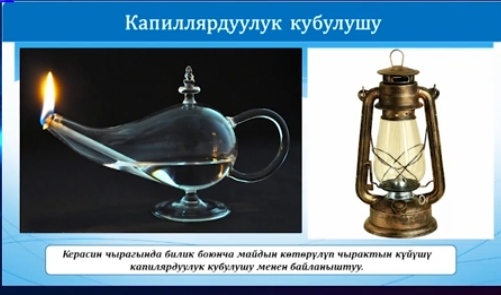 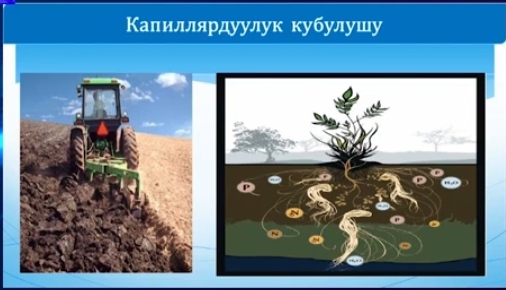 Көңүл бурганыңарга чоң рахмат?
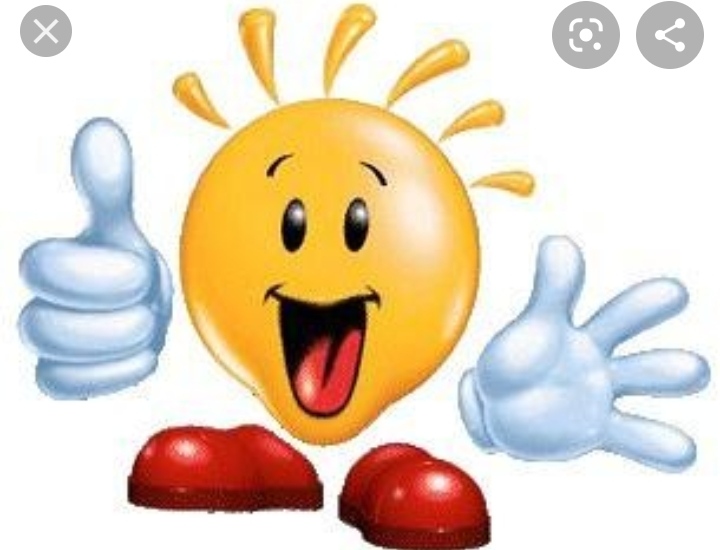